ТемаЗадачі на різницеве порівняння двох добутків
ТемаЗадачі на різницеве порівняння двох добутків
Завдання № 4 у підручнику
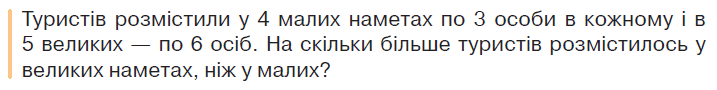 Міркуємо разом
Про що запитується в задачі?
ТемаЗадачі на різницеве порівняння двох добутків
Завдання № 4 у підручнику
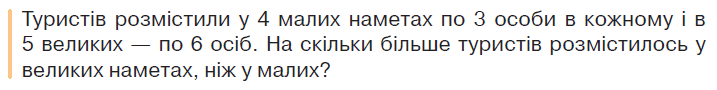 Міркуємо разом
Що треба знати, щоб відповісти на запитання задачі?
ТемаЗадачі на різницеве порівняння двох добутків
Завдання № 4 у підручнику
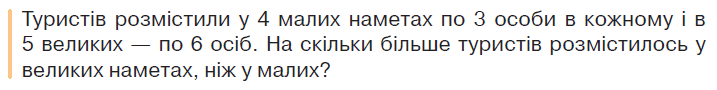 Міркуємо разом
Чи відомо це нам?
ТемаЗадачі на різницеве порівняння двох добутків
Завдання № 4 у підручнику
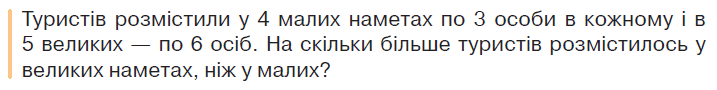 Міркуємо разом
А що відомо про кількість туристів у великих наметах?
ТемаЗадачі на різницеве порівняння двох добутків
Завдання 3 у підручнику
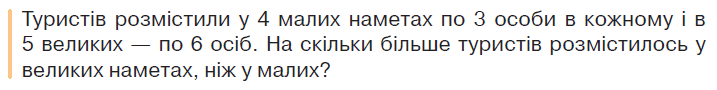 Міркуємо разом
А що відомо про кількість туристів у великих наметах?
ТемаЗадачі на різницеве порівняння двох добутків
Завдання 3 у підручнику
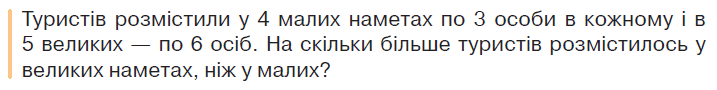 Міркуємо разом
Про що можемо дізнатися
за цими даними?
ТемаЗадачі на різницеве порівняння двох добутків
Завдання 3 у підручнику
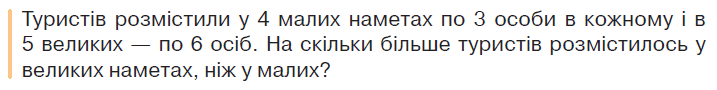 Міркуємо разом
Яку дію для цього виконаємо?
ТемаЗадачі на різницеве порівняння двох добутків
Завдання № 4 у підручнику
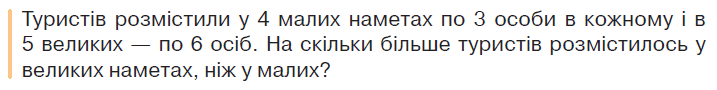 Міркуємо разом
Як дізнаємося про кількість туристів у малих наметах?
ТемаЗадачі на різницеве порівняння двох добутків
Завдання № 4 у підручнику
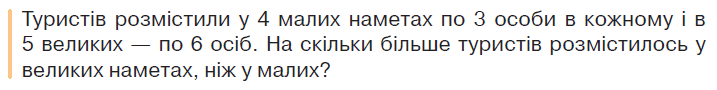 Міркуємо разом
Чи можемо тепер відповісти на запитання задачі?
Яку дію виконаємо? 
Чому саме таку дію?
ТемаЗадачі на різницеве порівняння двох добутків
Завдання № 4 у підручнику
Розгляньте короткий запис задачі 
та схему розв’язання по діях.
Розв’яжіть 
за нею задачу
в зошиті.
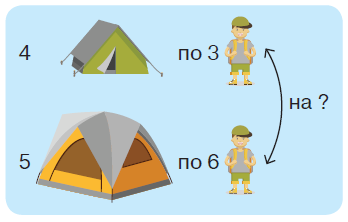 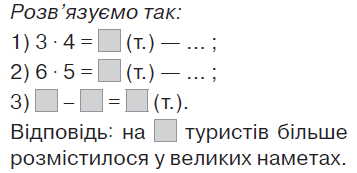 ТемаЗадачі на різницеве порівняння двох добутків
Завдання № 4 у підручнику
Прочитайте у підручнику складений вираз до задачі. Чи правильно він складений? Обчисліть його значення і звірте зі своєю відповіддю.
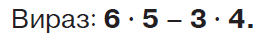 ТемаЗадачі на різницеве порівняння двох добутків
Завдання № 5 у підручнику
Розв’яжіть задачу за опорними записами.
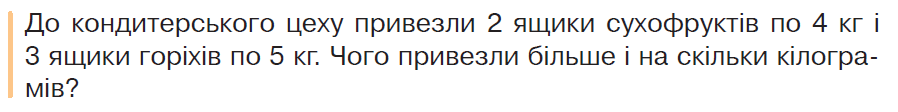 ТемаЗадачі на різницеве порівняння двох добутків
Завдання № 5 у підручнику
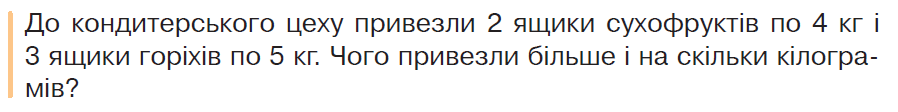 Дайте відповіді на запитання.
Про що запитується в задачі?
ТемаЗадачі на різницеве порівняння двох добутків
Завдання № 5 у підручнику
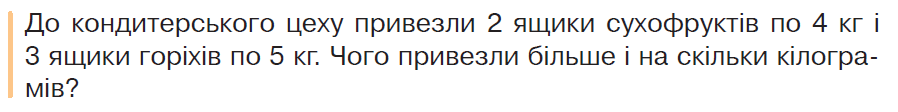 Дайте відповіді на запитання.
Що треба знати, аби відповісти на запитання задачі?
ТемаЗадачі на різницеве порівняння двох добутків
Завдання № 5 у підручнику
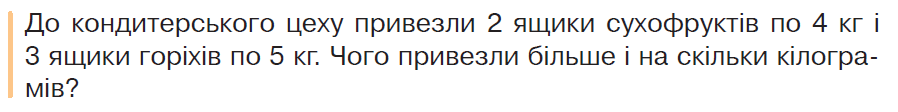 Дайте відповіді на запитання.
Чи відомо, скільки привезли сухофруктів і горіхів окремо?
ТемаЗадачі на різницеве порівняння двох добутків
Завдання № 5 у підручнику
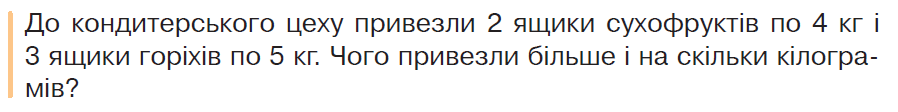 Дайте відповіді на запитання.
Що нам відомо про сухофрукти?
ТемаЗадачі на різницеве порівняння двох добутків
Завдання № 5 у підручнику
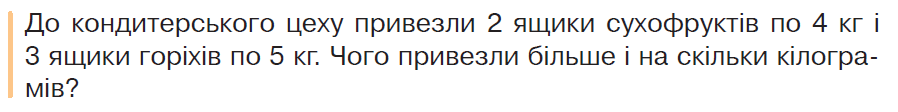 Дайте відповіді на запитання.
Про що можна дізнатися
за цими даними?
ТемаЗадачі на різницеве порівняння двох добутків
Завдання № 5 у підручнику
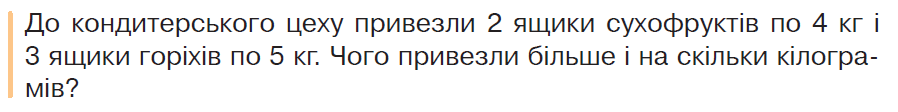 Дайте відповіді на запитання.
Як дізнатися про привезені горіхи?
ТемаЗадачі на різницеве порівняння двох добутків
Завдання № 5 у підручнику
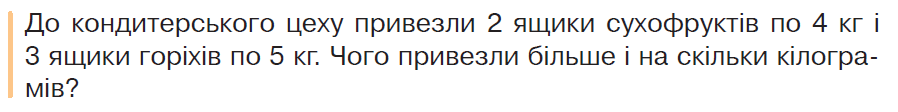 Складіть у парах план розв’язування задачі. Обговоріть його і, якщо потрібно, відкоригуйте.
ТемаЗадачі на різницеве порівняння двох добутків
Завдання № 5 у підручнику
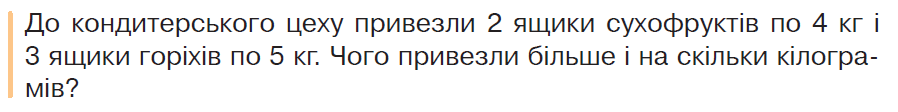 Запишіть розв’язання задачі. Звірте відповіді одне одного.